МКДОУ «Детский сад №3 п. Теплое»
Иллюстрированная книжка – малышка 
 «Есть у нас огород»
Выполнил воспитатель 1 младшей группы:
 Галицкая Елена Валерьевна
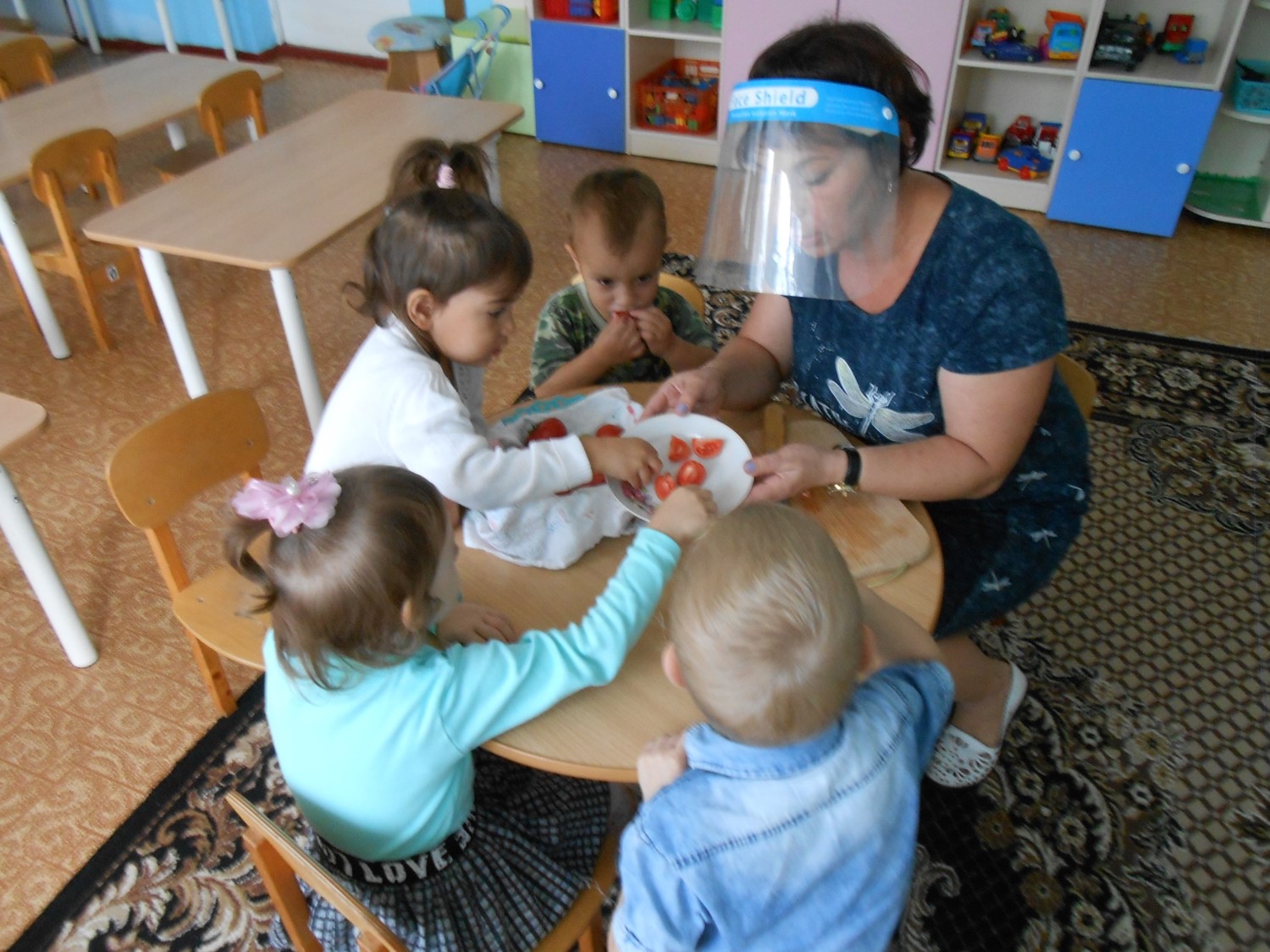 Помидоры вкусные мы однажды ели, 
Вырастить такие же сами захотели. 
Семена весною в горшочек посадили, 
Тёплою водичкою их слегка полили.
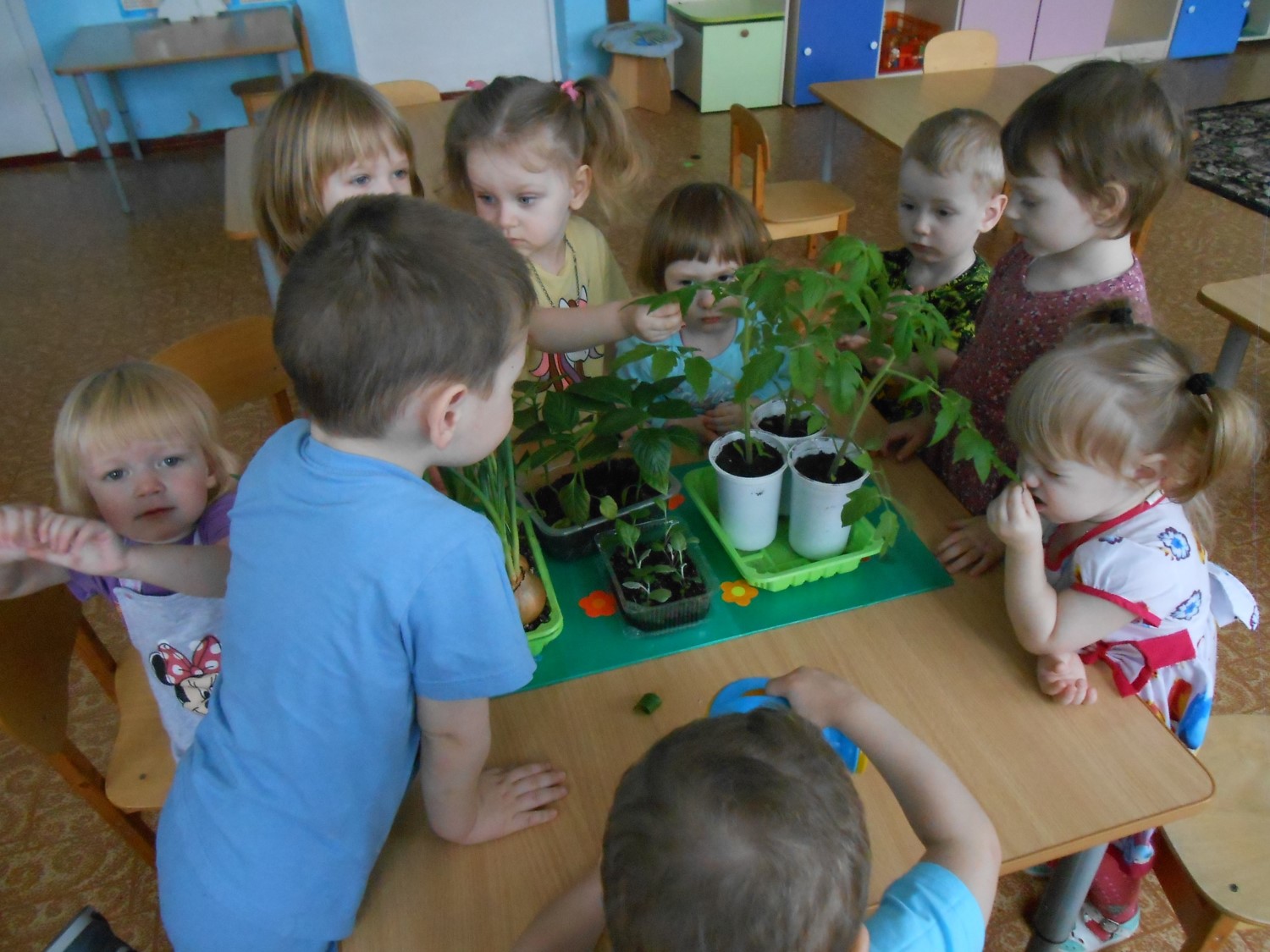 Показались вскоре из земли росточки, 
А на них раскрылись нежные листочки. 
Так рассада наша стала подрастать, 
К солнышку тянуться, силу набирать.
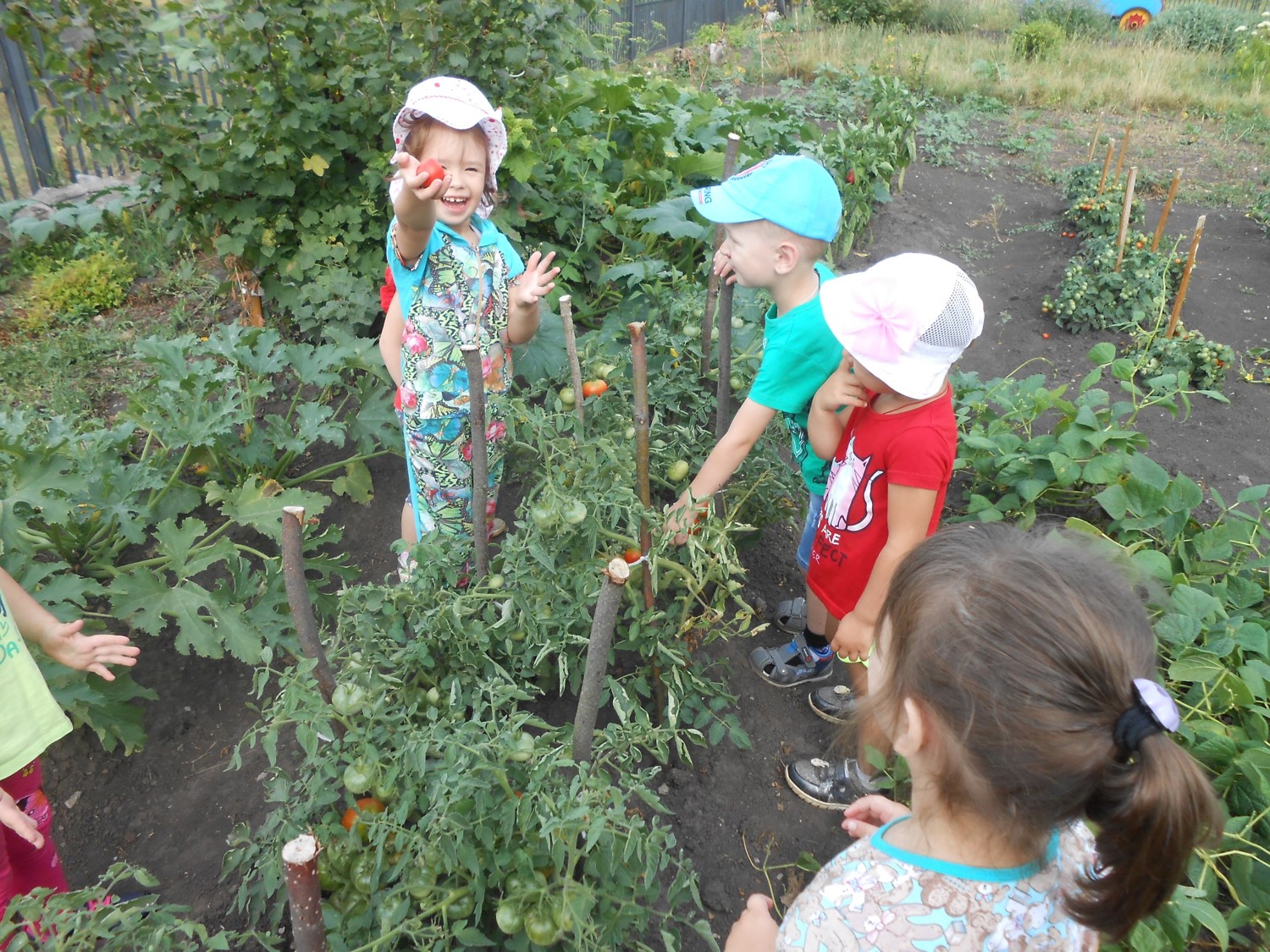 Летом посадили мы рассаду в огород,
Зацвели растения, завязался плод: 
Помидорчик крошечный, кругленький, смешной. 
Неужели вырастет он красный и большой?
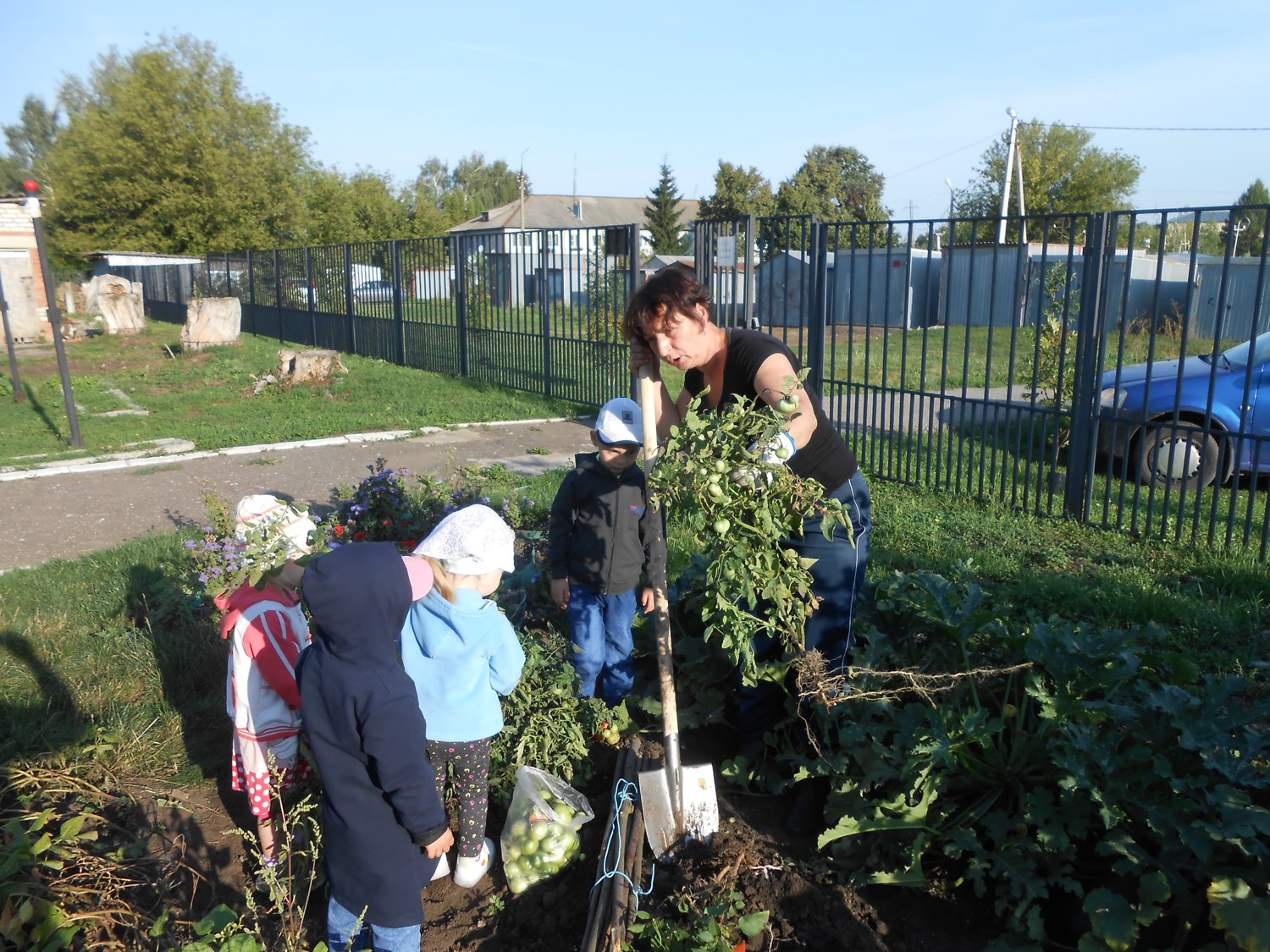 Много выросло у нас помидоров красных, 
И больших, и маленьких, и на вкус прекрасных. 
Мы не зря работали: растения поливали, 
Сорняки пололи, землю удобряли.
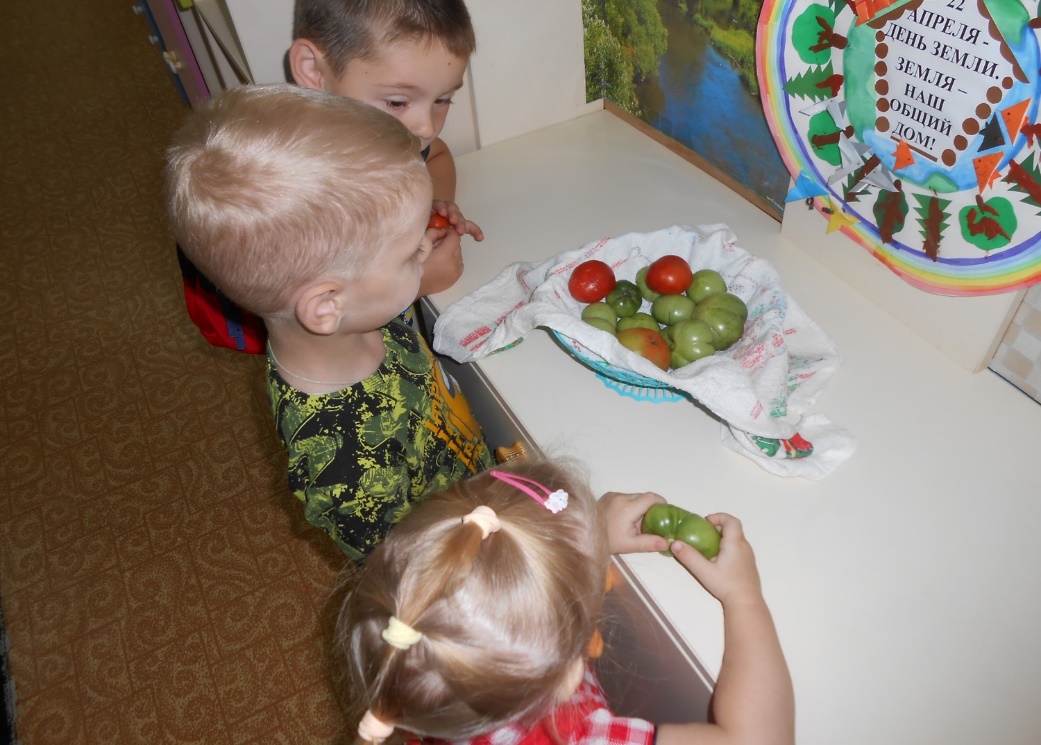 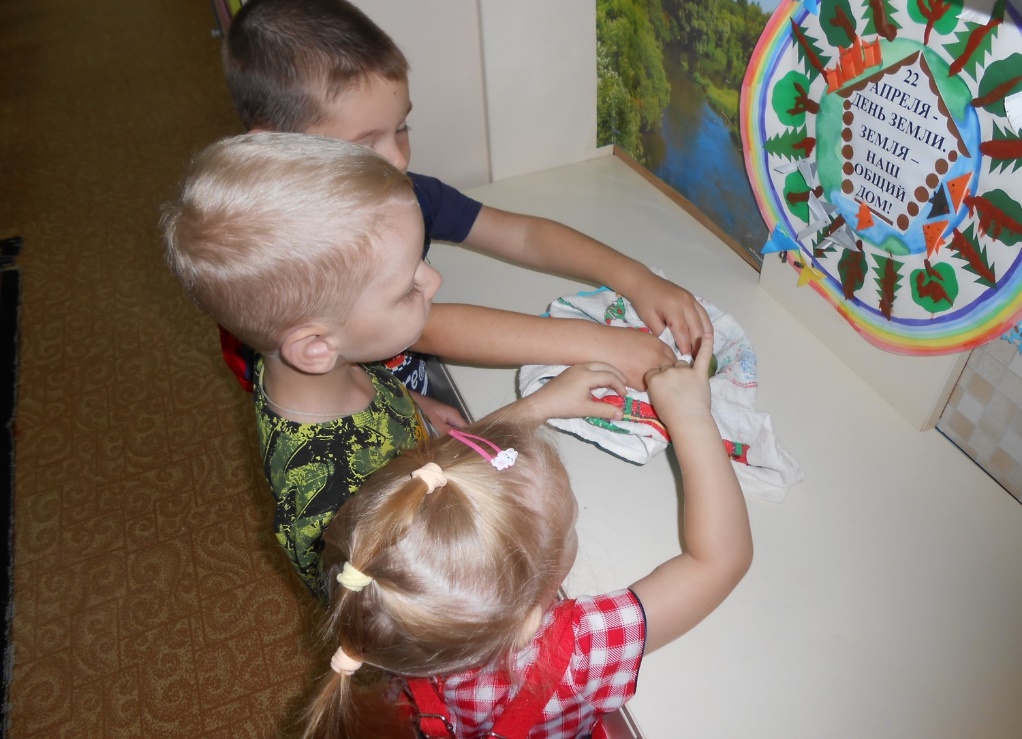 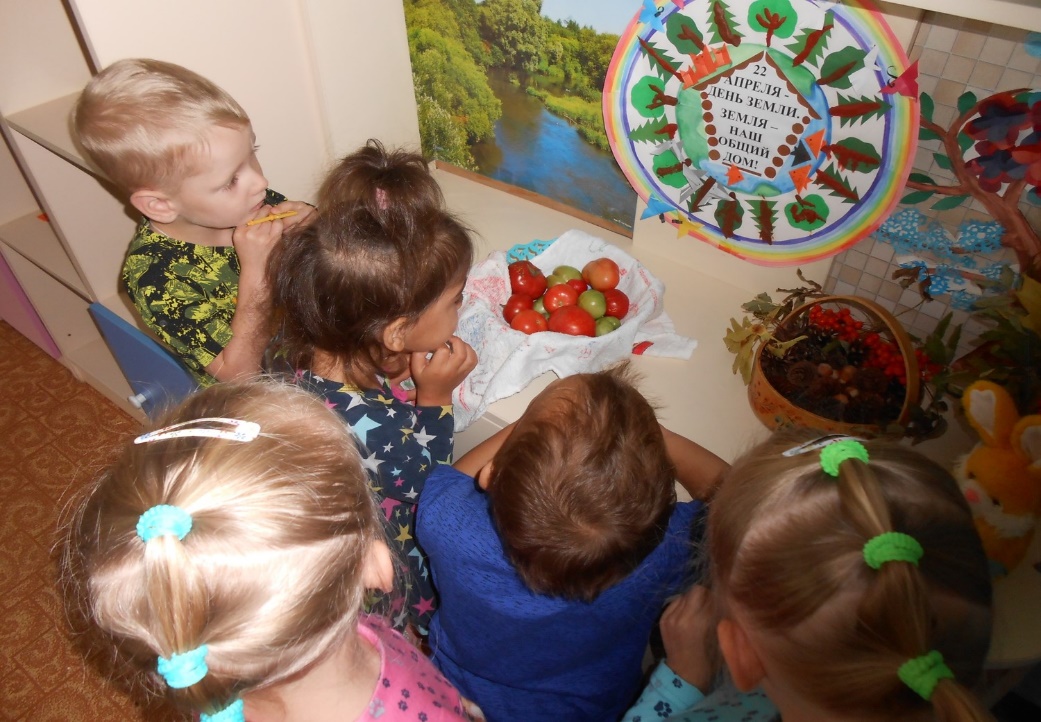 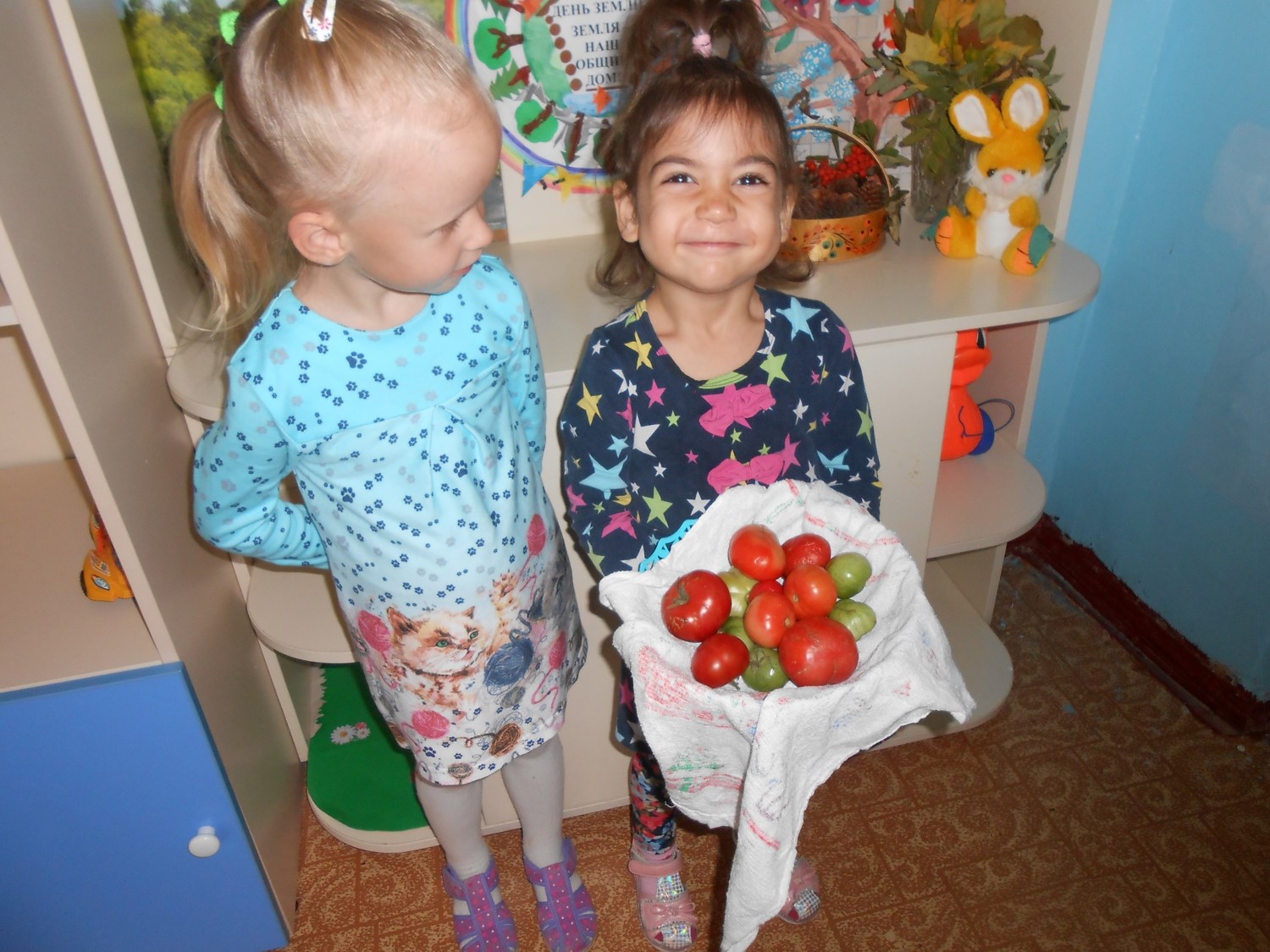 Урожая славного, богатого добились, 
Потому, что все мы дружно потрудились.Источник: https://nauka.club/literatura/stikhi/pro-urozhay.html